Digital Publishing with the Common Core
Sarah Lynch
Library Media Specialist
Wolcott Elementary-West Hartford Public Schools
sarah_lynch@whps.org
sglynch.com
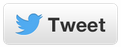 #sglala
ELA Writing: Production and Distribution of Writing Standard 6
K-2: With guidance and support from adults, explore a variety of digital tools to produce and publish writing, including in collaboration with peers.
3rd: With guidance and support from adults, use technology to produce and publish writing (using keyboarding skills) as well as to interact and collaborate with others.
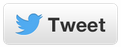 #sglala
[Speaker Notes: Before we talk about and play with tools today, I do want to take a look at the standards we are addressing-no matter your feelings on the standards, we need to look at them to make sure we are selecting the correct tool for the standard- for example some of these tools have a built in collaboration piece.

Not going to read all the standards word for word, but want to point out the main difference between K-2 and 3rd is in third grade, it specifically says to use the keyboard.]
ELA Writing: Production and Distribution of Writing Standard 6
4th: With some guidance and support from adults, use technology, including the Internet, to produce and publish writing as well as to interact and collaborate with others.
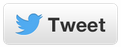 #sglala
[Speaker Notes: The difference between 3rd and 4th is just adding in the phrase including the internet.

In 6th grade, they take out the some guidance and support from adults- guess they are supposed to be done with our guidance at that point, which, as you probably know, they definitely still need adult guidance with technology to publish writing even if they don’t think so. 

This basic thread goes all the way through 12th grade with variations on the language and type of writing.]
ELA Speaking & Listening Standard 5
ELA-Literacy.SL.2.5: Create audio recordings of stories or poems; add drawings or other visual displays to stories or recounts of experiences when appropriate to clarify ideas, thoughts, and feelings.
ELA-Literacy.SL.3.5 Create engaging audio recordings of stories or poems that demonstrate fluid reading at an understandable pace; add visual displays when appropriate to emphasize or enhance certain facts or details.
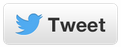 #sglala
[Speaker Notes: The speaking and listening standards specifically address the audio portions.

For the speaking and listening standard 5, it does not require technology prior to second grade in order to meet the standard because it just says add drawings or other visual displays to descriptions when appropriate, but makes no mention of audio or technology.]
ELA Speaking & Listening Standard 5
ELA-Literacy.SL.4.5 Add audio recordings and visual displays to presentations when appropriate to enhance the development of main ideas or themes.
ELA-Literacy.SL.5.5 Include multimedia components (e.g. graphics, sound) and visual displays in presentations when appropriate to enhance the development of main ideas or themes.
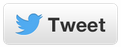 #sglala
[Speaker Notes: Builds up to include multimedia components (graphics and sound) in 4th and 5th grade.]
Digital Publishing Suggestions
Web-based: Little Bird Tales, Storybird, Storyboard That, GoAnimate for Schools
iPad: Shadow Puppet, Puppet Pals, Puppet Pals 2, Little Bird Tales, Adobe Voice, Toontastic: All Access, Book Creator for iPad
Don’t forget Microsoft Office & Google Accounts!
Use video cameras, iPads, or other video recording devices (esp. for K-2)
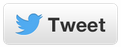 #sglala
[Speaker Notes: Shadow Puppet was an AASL Best Apps for Teaching 2014 pick. Don’t know how I overlooked it before, but am using it next year.

For Microsoft Office, PowerPoint is a great resource! I teach it to first grade. They make one slide with a partner to tell about an African animal that goes along with a classroom unit. Prior to CC, I just had them type up the facts and insert a photo. Now, to prepare them to meet the audio recording piece of the standards, use record feature to read their facts.

Still important for students to use word processing tools & presentation software- so prevalent in the business world and many kids just seem to know how to text and use apps-not Word & PowerPoint- my students love when we use both programs because they are fresh in their eyes: talk about 3rd grade animal & biography research and end products made in Word.

Collaboration piece is huge in Google Apps. We are a Google Apps for Education district.]
K Student Digitally Published
[Speaker Notes: This was a project with K classes where the students completed the writing prompt in the classroom and I taught them how to speak in front of the camera with a little prompting. My lesson was focused on how to speak in front of a camera- voice level, looking at the camera, knowing when it was recording, etc.]
A Favorite: Little Bird Tales
Website & app allows students to create a story that includes text, audio, and voice
Example of a completed piece
iOS app for $2.99  NOW FREE!
Free teacher account with 100 students
Premium Teacher account for $24.99 annually
Common Core aligned lesson templates
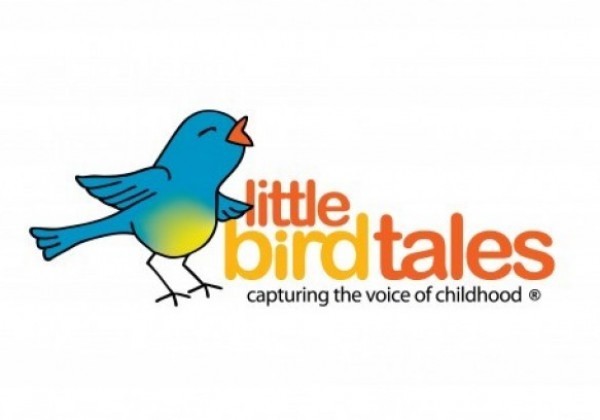 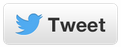 #sglala
[Speaker Notes: You can assign lesson to students. Nice way to differentiate because you can assign different lessons to different students.
These assignments will now be available when students access their accounts through the app or a web browser.
Demo logging in and starting a tale.]
Try Out Little Bird Tales
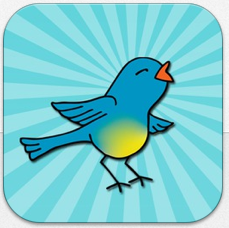 Login at littlebirdtales.com or
download iPad app
usernames: student1-student50
password: library
school code: wolc
Download lesson or just start a new
10 minutes to play & ask questions
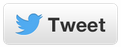 #sglala
[Speaker Notes: Show Book Club feature if time.]
A Favorite: Little Bird Tales
Pro: Can create artwork/take photo within the app or on the computer to avoid uploading artwork. Parents can buy an MP4 for 99 cents - PDF is free!
Con: It is difficult to draw with a mouse and uploading artwork can be time consuming on the website. Free account data lasts 90 days.
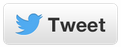 #sglala
Another Favorite: Storybird
Reverse storytelling with inspiration from artwork from around the world.
Can be used to write a picture book, longform (chapter) book, or poem.
Can use Storybird to work collaboratively & interact with peers and teachers.
Storybird Plan Types
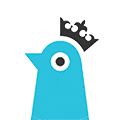 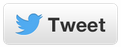 #sglala
[Speaker Notes: Show The Dragon and the Man printed book and pass around.
Free for 35 students under a teacher account. 65 cents per student for the pro features. 
Login and show The Homework Monster on my bookshelf to show what a completed book looks like.
Show how to scroll down and Search artwork tags– then click the “use this art” button at the top.]
Test Storybird
Login at storybird.com
Try it out:
usernames: alaac1 through alaac35 password: library
Use write & read menus at the top.
10 minutes to play & ask questions
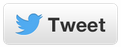 #sglala
[Speaker Notes: My login is Mrs_Lynch and normal pass]
More Info on Storybird
Pro: Different approach to writing by selecting artwork first or by assigning a group of artwork to a class as a writing prompt. Simple interface. Collaborative.
Con: Once you have added artwork to story, you can’t go back and add additional. Poem only gives you a narrow bank of words. Students can’t add own artwork.
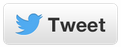 #sglala
Student Favorite: Storyboard That
Comic-strip style story telling or graphic organizer with audio component
More complex- better for older students
Website (no app) is tablet friendly
Cost: pay by # of students- monthly, quarterly, or yearly- starts at $9.95 (m) to $59.95 (y)
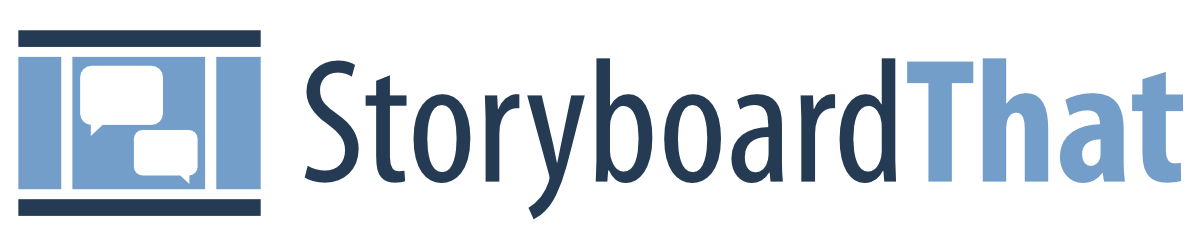 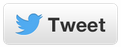 #sglala
Storyboard That Example
[Speaker Notes: Finished project can be saved like this or downloaded into a PowerPoint slide.]
Side Note
Book author Alex London 
aka C. Alexander London
OR
just share his books with readers.
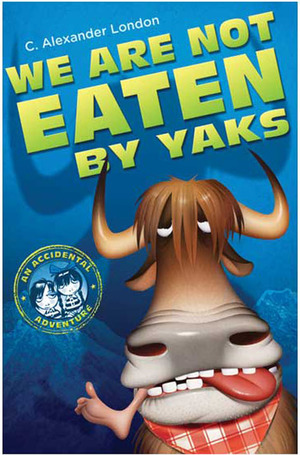 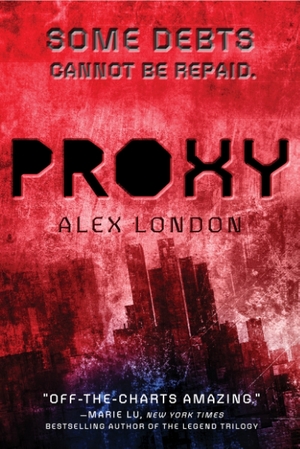 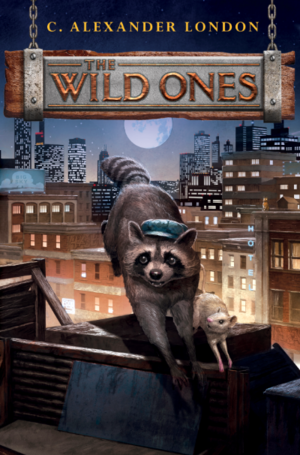 Test Storyboard That!
Login at storyboardthat.com
Try it out: 
usernames: ala-student1 through 
ala-student50
password: books
10 minutes to play & ask questions
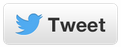 #sglala
[Speaker Notes: My login is email and normal pass.
Give other ideas like do a whole class retell of a story, advertisement for a book, etc.]
Storyboard That
Pro: Students are super engaged, lesson plans, teacher guides, record audio, search feature and download as images or into PowerPoint slides.
Con: Individual account does not allow different classes-all students in one group. Limited with projects & audio use.
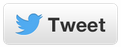 #sglala
[Speaker Notes: 1) Text in text boxes goes into text on one half of the PowerPoint slide with anything in the cell showing up on the other side.]
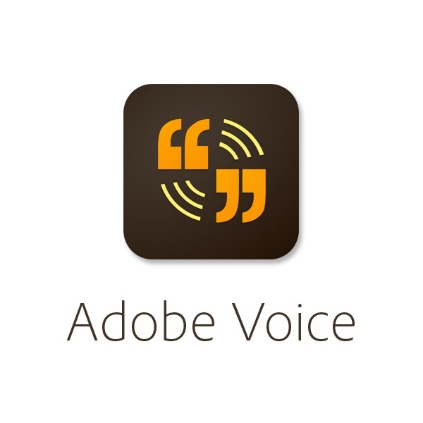 Adobe Voice
FREE app only, but allows you to play video from web so it is easily shared.
Haven’t personally used, but another LMS in district has and highly recommended.
Thanks to Lori Andrada for letting me use her example.
Many uses such as book reviews/trailers or library event promotion.
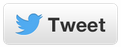 #sglala
Any Suggestions from You?
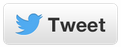 #sglala
Any Suggestions from You?
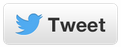 #sglala
Feedback? Questions? Suggested Apps or Sites?
@twilibrarian or just use #sglala
email: sarah_lynch@whps.org
presentation materials at sglynch.com

Thank you for coming!
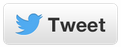 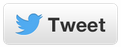 #sglala